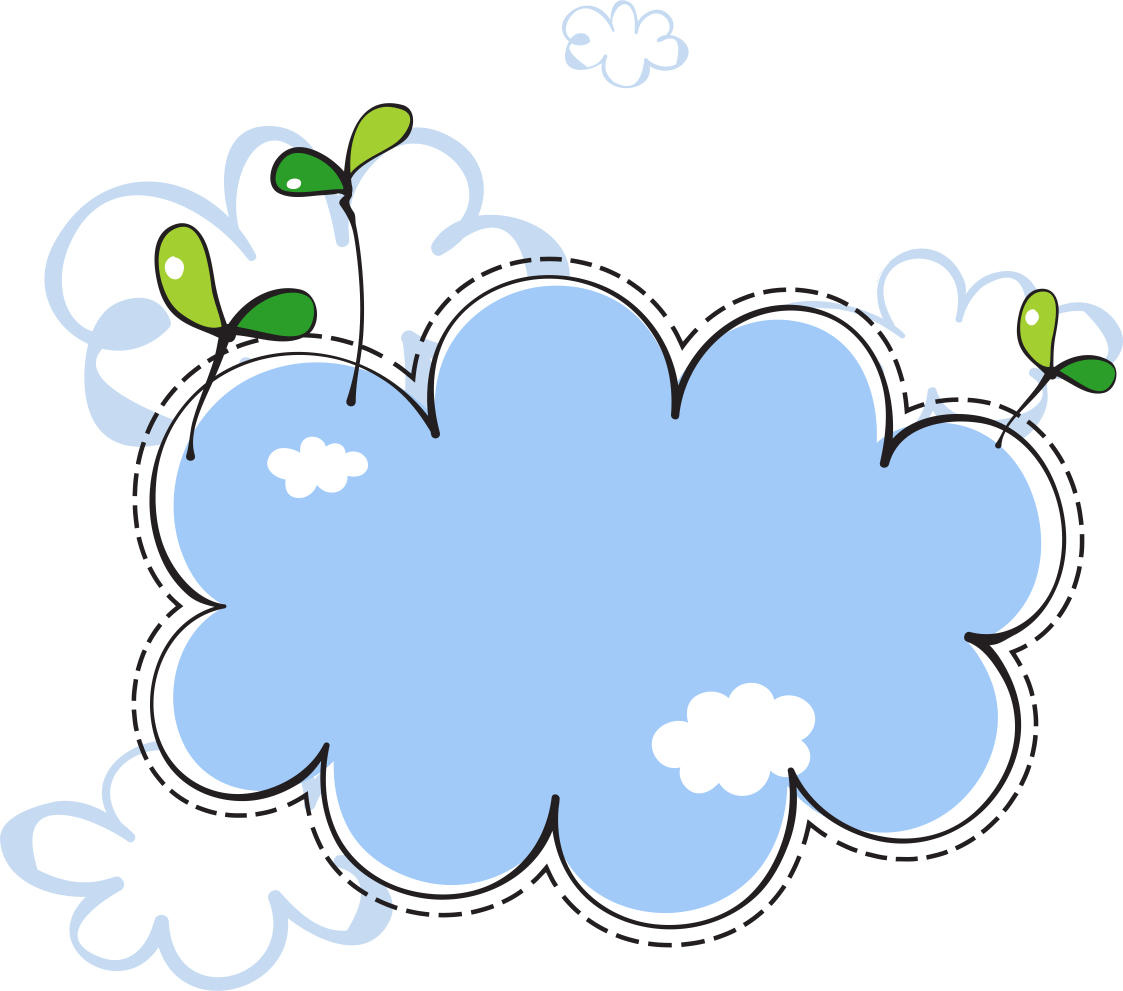 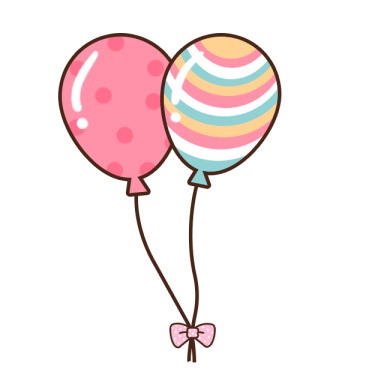 CHÀO MỪNG CÁC CON ĐẾN VỚI TIẾT HỌC
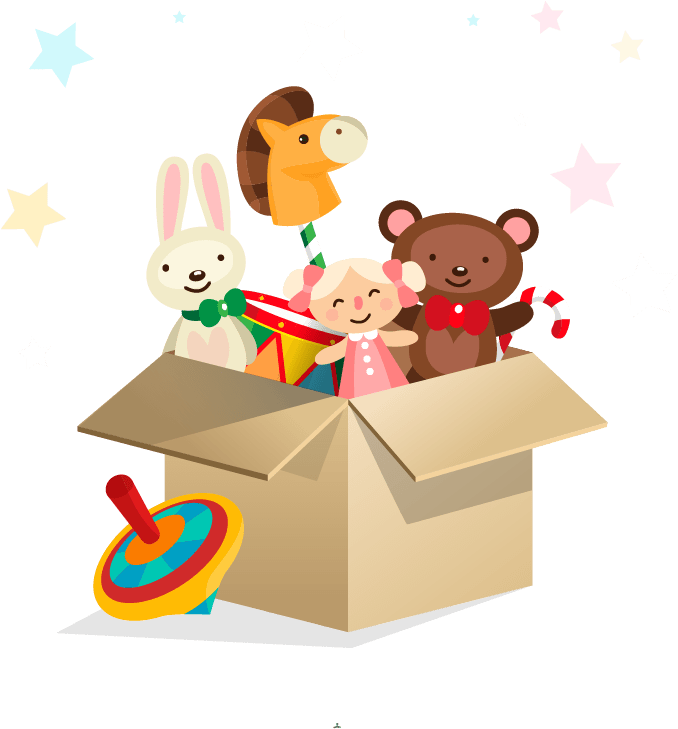 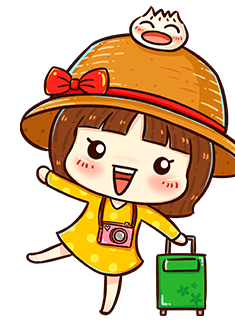 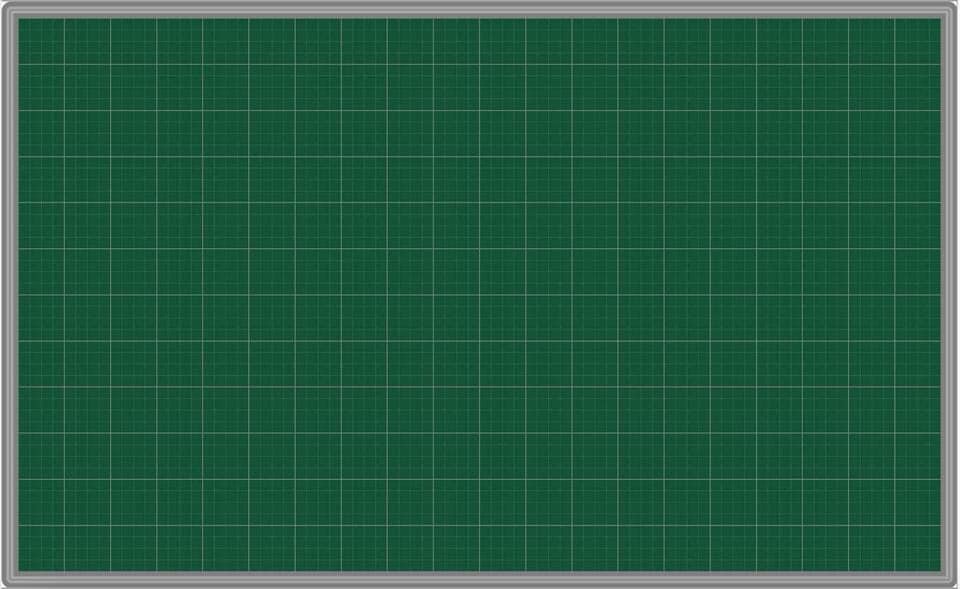 Thứ sáu ngày 17 tháng 12 năm 2021
Toán
Luyện tập
Bài 1: Đặt tính rồi tính(V)
208 x 4
374 x 2
213 x 3
374
	  2
208
	  4
213
	  3
x
x
x
8
4
7
8
2
3
6
9
3
208 x 4= 832
213 x 3 = 639
374 x 2= 748
Bài 2: Đặt tính rồi tính (theo mẫu)(V)
Mẫu: 948    4
9 chia 4 được 2, viết 2.
2 nhân 4 bằng 8; 9 trừ 8 bằng 1.
1
3
4
2
7
Hạ 4, được 14; 14 chia 4 được 3, viết 3. 3 nhân 4 bằng 12; 14 trừ 12 bằng 2.
2
8
0
Hạ 8, được 28; 28 chia 4 bằng 7 viết 7. 7 nhân 4 bằng 28; 28 trừ 28 bằng 0.
a) 396: 3
b) 630 : 7
396    3
630    7
0
9
0
0
9
0
2
1
3
6
0
0
0
630 : 7 = 90
396 : 3 = 132
c) 457: 4
d) 724: 6
457    4
724    6
0
5
2
1
0
1
2
4
1
1
7
1
0
4
1
4
724 : 6 = 120 ( dư 4)
457: 4 = 114 ( dư 1)
Bài 3(V) Quãng đường AB dài 172m, quãng đường BC dài gấp 4 lần quãng đường AB. ( xem hình vẽ). Hỏi quãng đường AC dài bao nhiêu mét?
172 m
? m
B
C
A
Bài giải
               Quãng đường BC dài số mét là:
            172 x 4 = 688 (m)
               Quãng đường AC dài số mét là:
               172 + 688 = 860 (m)
                         Đáp số: 860 m
4
? chiếc áo
Đã làm
Tóm tắt:
450 chiếc áo
Bài giải
Số chiếc áo len đã dệt là:
	450 : 5 = 90 (chiếc áo)
Số chiếc áo len còn lại phải dệt là:
	450 – 90 = 360 (chiếc áo)
		Đáp số: 360 chiếc áo
(V)Tính độ dài mỗi đường gấp khúc  ABCDE
5
C
4cm
B
3cm
3cm
A
4cm
Giải
Độ dài đường gấp khúc ABCDE là:
     3 + 4 + 3 + 4 = 14 (cm)
                  	Đáp số: 14cm
E
D
Tính độ dài mỗi đường gấp khúc  KMNPQ
5
P
3cm
N
4cm
4cm
3cm
Q
M
K
Bài giải
Độ dài đường gấp khúc KMNPQ là:
     3 + 3 + 3 + 3 = 12 (cm)
  	Hoặc 3 x 4 = 12 (cm)
                  	Đáp số: 12cm
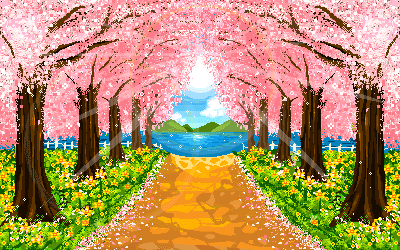 CHÀO CÁC CON!